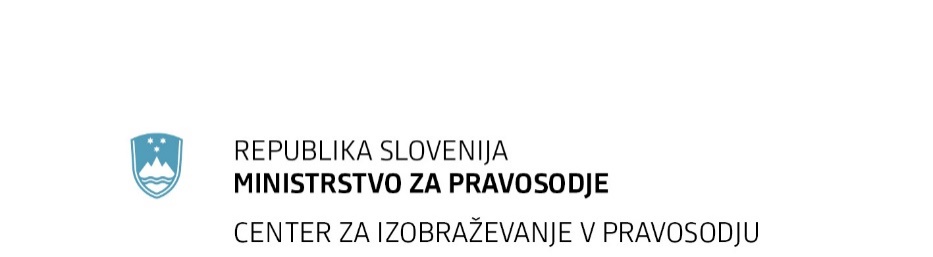 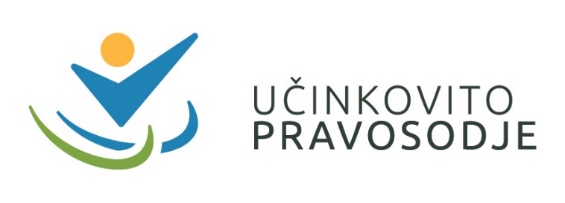 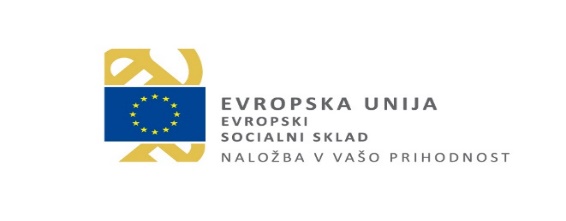 Naslov strokovnega prispevka
izr. prof. dr. ……
Pravna fakulteta
Univerza v Ljubljani

…….@pf.uni-lj.si
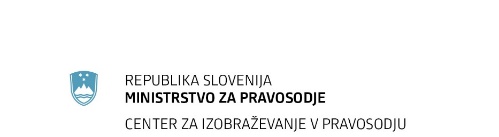 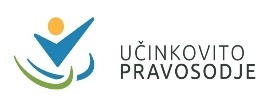 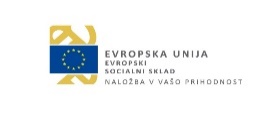 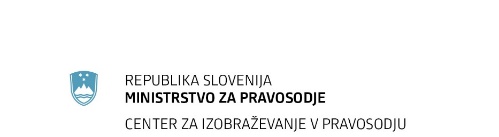 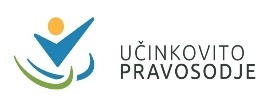 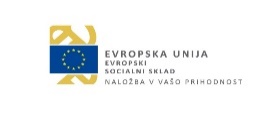 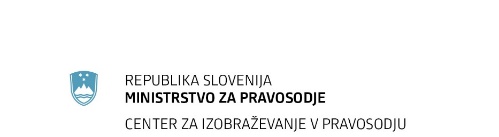 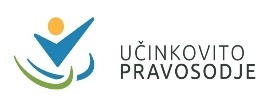 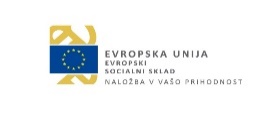